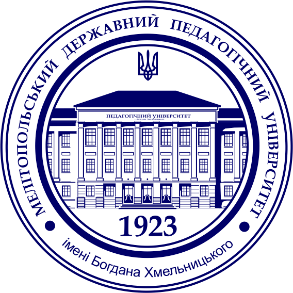 Мелітопольський державний педагогічний університет імені Богдана Хмельницького Факультет інформатики, математики та економіки Кафедра математики і фізики
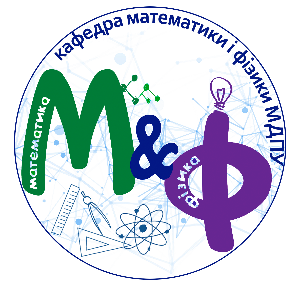 Ступінь освіти Магістр
ОСВІТНЯ ПРОГРАМА 
014.04 «Середня освіта. Математика. Фізика»
Вибірковий освітній компонент спеціальності
Актуальні питання методики викладання фізики
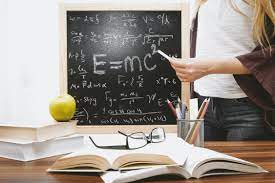 Метою освітнього компоненту є ознайомлення здобувачів вищої освіти з сучасним змістом методичної науки, методикою вивчення окремих тем курсу фізики середньої школи на профільному рівні, з сучасними методами і прийомами організації пізнавальної діяльності учнів старших класів середніх загальноосвітніх закладів.
.
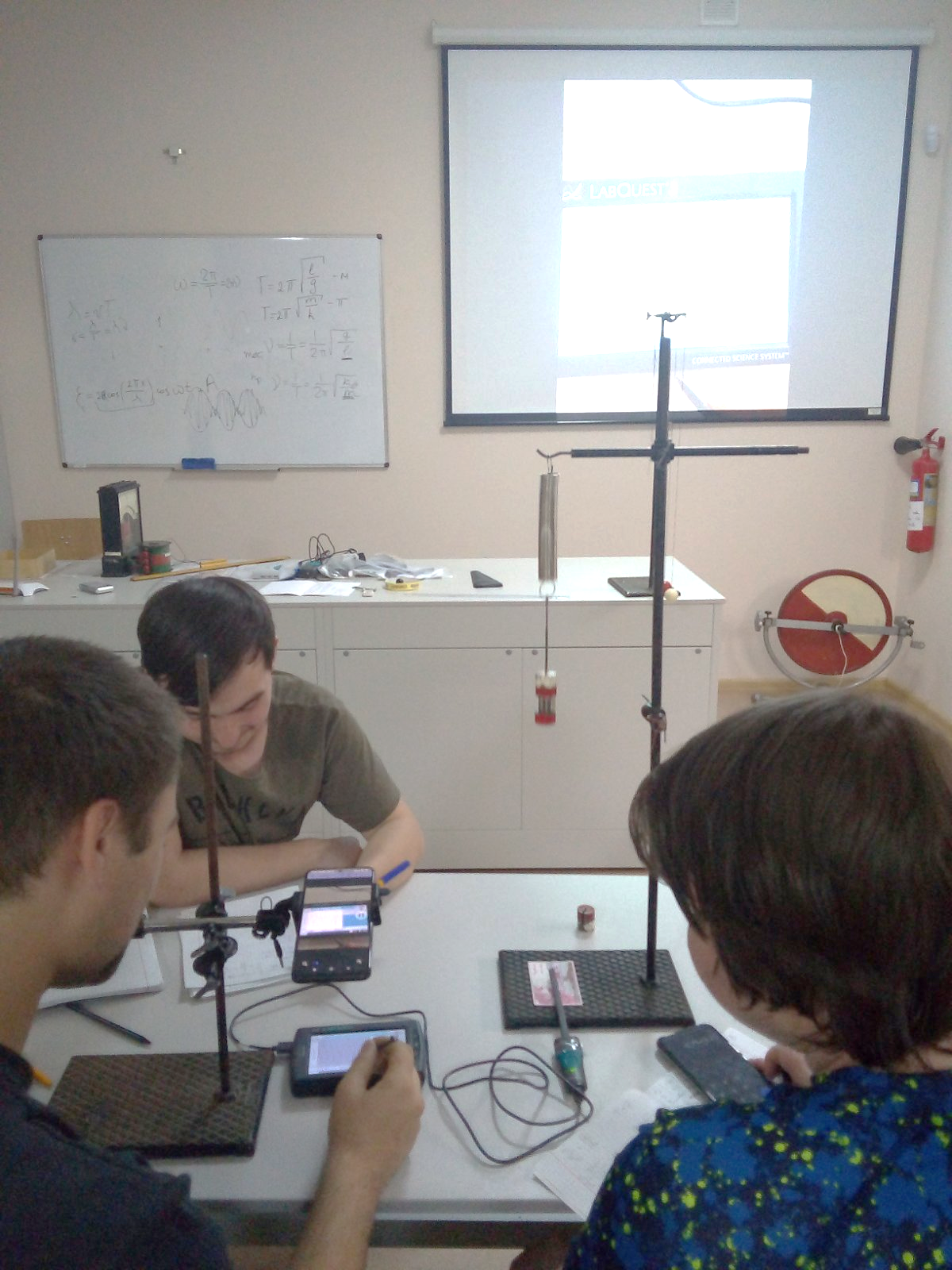 Завдання засвоєння освітнього компоненту :
- поглиблення і закріплення теоретичних знань, отриманих студентами при вивченні дисципліни «Актуальні питання методики викладання фізики»;
- формування у студентів професійних умінь і навичок, необхідних для реалізації на уроках сучасних принципів навчання, ідей розвиваючого, особистісно-орієнтованого навчання;
- знайомство з передовим досвідом вчителів-фізиків з організації експериментальної діяльності школярів;
- виховання у здобувачів освіти стійкого інтересу до професії вчителя, потреби в педагогічному самоосвіті, творчому і дослідницькому підході до педагогічної діяльності.
Теоретичні засади
Практична підготовка
Вибірковий освітній компонент Актуальні питання методики викладання фізикикрок до вашого професійного становлення
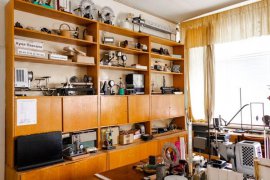 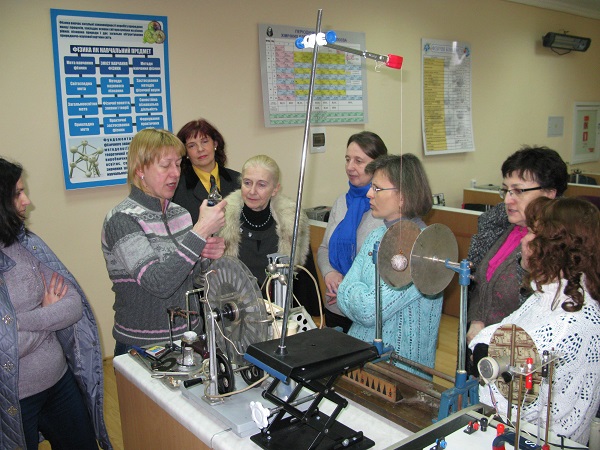 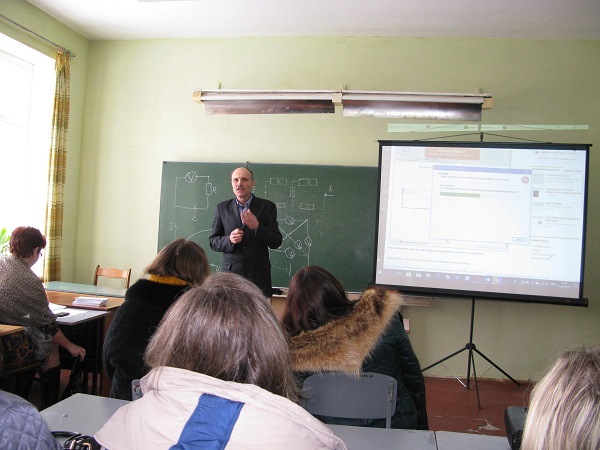